Constitutional Law
Part 9:  First Amendment: Religion
Lecture 1: Introduction
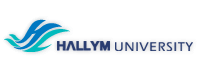 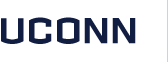 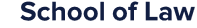 Freedom of Religion
The First Amendment says that “Congress shall make no law respecting an establishment of religion, or prohibiting the free exercise thereof.” 
The first part of the sentence is referred to as the Establishment Clause, and the second part is called the Free Exercise Clause
Tension Between the Clauses
In some ways, the two clauses are complementary because both protect freedom of religious belief and actions and many government actions would simultaneously violate both provisions
However, they also conflict because government actions to facilitate free exercise might be challenged as impermissible establishments, and government efforts to refrain from establishing religion might be objected to as denying the free exercise of religion
For example, the government violates the establishment clause if its primary purpose is to advance religion, but any time the government acts to protect free exercise of religion, its primary purpose is to advance religion